SZEREGI CZASOWE
Przekształcenia szeregu czasowegoZagadnienie stacjonarnościModele ARMA
Marzena Nowakowska 
Wydział Zarządzania i Modelowania Komputerowego Politechnika Świętokrzyska
Budynek C, p. 3.21
spimn@tu.kielce.pl
Przekształcenia wstępne
Cel
Mają więc na celu taką transformację szeregu wejściowego, aby wynik był szeregiem stacjonarnym.
Do podstawowych przekształceń zalicza się:
transformacje potęgowe, w szczególności Boxa-Coxa, w celu eliminowania niejednorodności wariancji,
eliminację trendu i sezonowości poprzez różnicowanie, jednokrotne lub wielokrotne z opóźnieniem 1 lub opóźnieniem sezonowym,
eliminację trendu i sezonowości poprzez dekompozycję w celu uzyskania składnika losowego (to już było)
Transformacja Boxa-Coxa
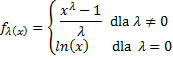 Transformację można stosować tylko w przypadku szeregu, którego wszystkie wartości są większe od zera.
Przesłanki stosowania transformacji:
występowanie wzrostu lub spadku amplitudy wahań sezonowych (rosnąca lub malejąca amplituda wraz z poziomem szeregu)
niejednorodna zmienność danych w kolejnych wartościach szeregu,
duży wpływ obserwacji odstających
dążenie do uzyskania rozkładów zbliżonych do normalnego, aby działały metody wymagające normalności
Jeżeli zastosuje się transformację Boxa-Coxa, to prognozy i odpowiadające im przedziały predykcyjne są tworzone dla danych przekształconych. Aby uzyskać dla danych pierwotnych, należy zastosować transformację odwrotną:
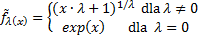 Różnicowanie
Różnicowanie z opóźnieniem 1 szeregu Xt definiuje się jako różnicę:


gdzie B jest operatorem przesunięcia wstecz zdefiniowanym jako:
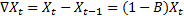 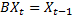 Różnicowanie d-krotne szeregu Xt z opóźnieniem 1 definiuje się jako różnicę (różnicowanie rzędu d):

Operator d-krotnego różnicowania z opóźnieniem 1 zapisuje jako:
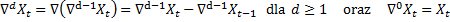 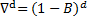 Jeżeli po d-krotnym różnicowaniu z opóźnieniem 1 szeregu niestacjonarnego otrzymuje się szereg stacjonarny, to  szereg pierwotny jest szeregiem zintegrowanym w stopniu d, co zapisuje się jako: Xt ~ I(d), przy czym d jest  najmniejszą liczbą całkowitą, dla której  jest stacjonarnie.
Różnicowanie z opóźnieniem (sezonowym) s szeregu Xt definiuje się jako różnicę:


gdzie	                                  jest operatorem różnicowania z opóźnieniem s (operator różnicowania sezonowego).
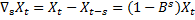 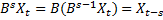 Własności różnicowania
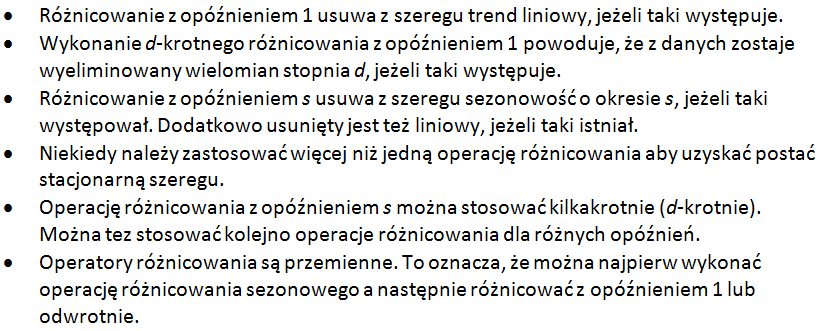 Funkcja BoxCox( x,  lambda ) # forecast
Zwraca transformację zmiennej wejściowej przy użyciu transformacji Boxa-Coxa. InvBoxCox() odwraca transformację. Wartości ujemne funkcja przekształca zgodnie z zależnością:
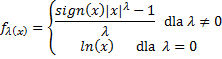 Funkcja BoxCox.lambda(x, method = c("guerrero", "loglik"), lower = -1, upper = 2) zwraca liczbę wskazującą parametr transformacji Boxa-Coxa.
Funkcja diff( x,  ...)
Zwraca zróżnicowany szereg wielokrotnie z podanym opóźnieniem.
Transformacje w R - przykład
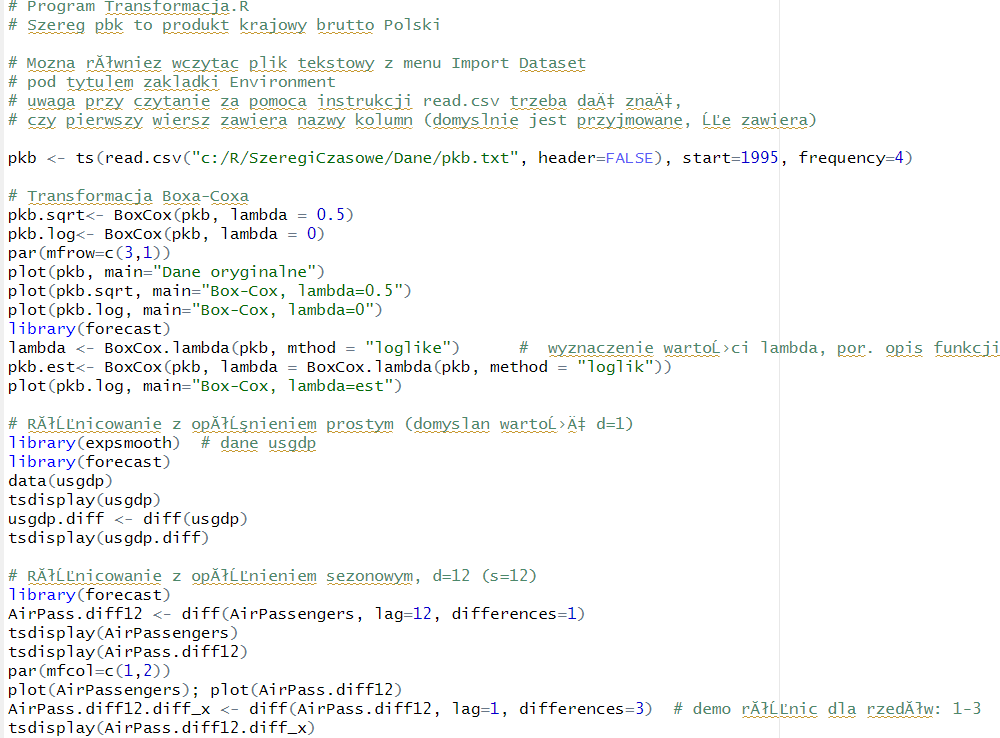 Stacjonarność szeregu
W szeregu niestacjonarnym mogą wystąpić zjawiska (łącznie lub pojedynczo):
średnia zamiast utrzymywać się na stałym poziomie, rośnie wraz z czasem,
z roku na rok wzrasta różnica między rocznymi minimami i maksimami
proces wykazuje silną sezonowość.
Stosowanie testów sprawdzających, czy dany proces jest stacjonarny nazywa się weryfikacją hipotezy stacjonarności szeregu.
Test pierwiastka jednorodnego (unit root test): 
Jeżeli pierwiastkiem równania (wielomianu) charakterystycznego opisującego proces stochastyczny, zapisanego w postaci autoregresyjnej, jest jedynka, to proces nie jest to stacjonarny (i zintegrowany w stopniu pierwszym). W przypadku, gdy pierwiastki są do modułu różne od 1, to proces jest stacjonarny.
Hipoteza zerowa zakłada obecność pierwiastka jednostkowego - niestacjonarność procesu:
H0: Szereg czasowy jest niestacjonarny
Najpopularniejszym narzędziem do badania stacjonarności szeregu ( na podstawie testu pierwiastka jednorodnego)  jest test  (raczej rzadko) DF lub rozszerzony test Dickeya-Fullera (ADF) (najczęściej).
Uwagi nt. testu ADF
Istnieją trzy typy szeregów czasowych, według których można obliczyć statystyki testowe testu Dickey-Fullera.
zerowa średnia — brak przecięcia. Szereg czasowy jest błądzeniem losowym bez trendu i  bez dryfu
pojedyncza średnia — obejmuje wyraz wolny. Szereg czasowy jest błądzeniem losowy bez trendu i z dryfem
punkt przecięcia i trend. Szereg czasowy jest błądzeniem losowy z trendem i z dryfem
Testy stacjonarności nie rozwiązują definitywnie zagadnienia stacjonarności:
występują  problemy z odróżnieniem pierwiastka jednostkowego od pierwiastków niewiele różniących się od jedynki,
w przypadku małej próby, wnioski mogą być fałszywe,
większość testów nie sprawdza wszystkich czynników mogących mieć wpływ na niestacjonarność.
Test stacjonarności DF/ADF szeregu czasowego sprowadza się do sprawdzenia jego stopnia zintegrowania.
Funkcja adf.test(x, ...) biblioteka aTSA
Funkcja dla zwraca wyniki testu ADF trzech typów szeregów (jak podano wcześniej).
Przykład
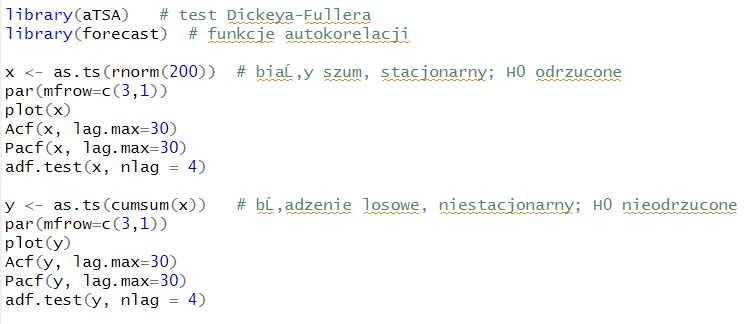 Model AR(p)
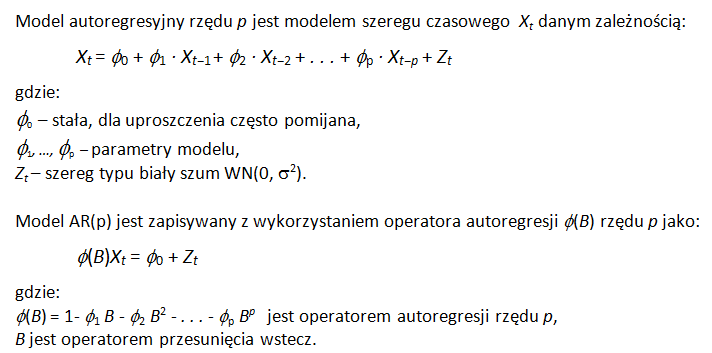 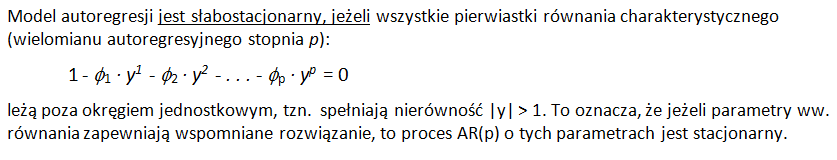 Model jest wykorzystywany do identyfikacji procesów stacjonarnych
Identyfikacja modelu AR(p)
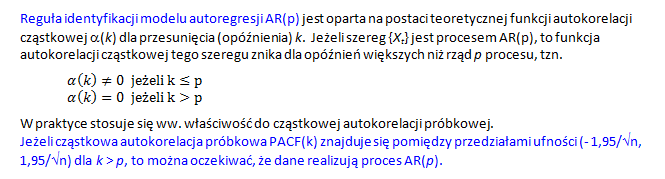 Identyfikacja modelu AR(p) - przykład
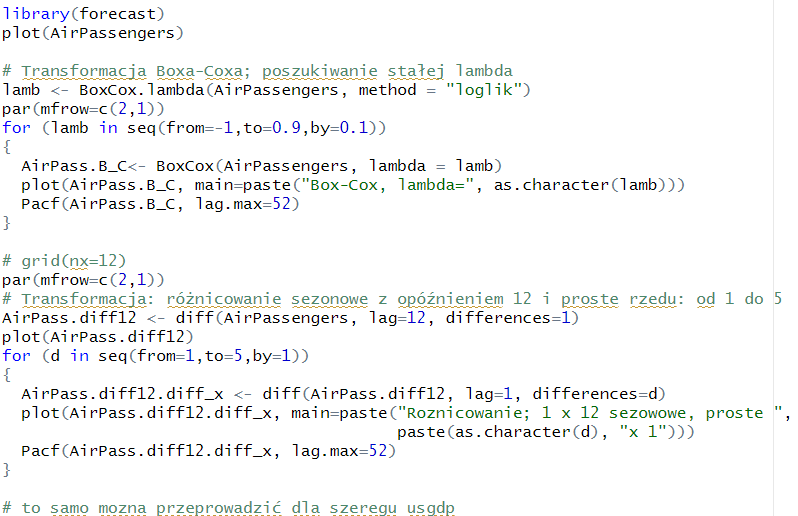 Model MA(q)
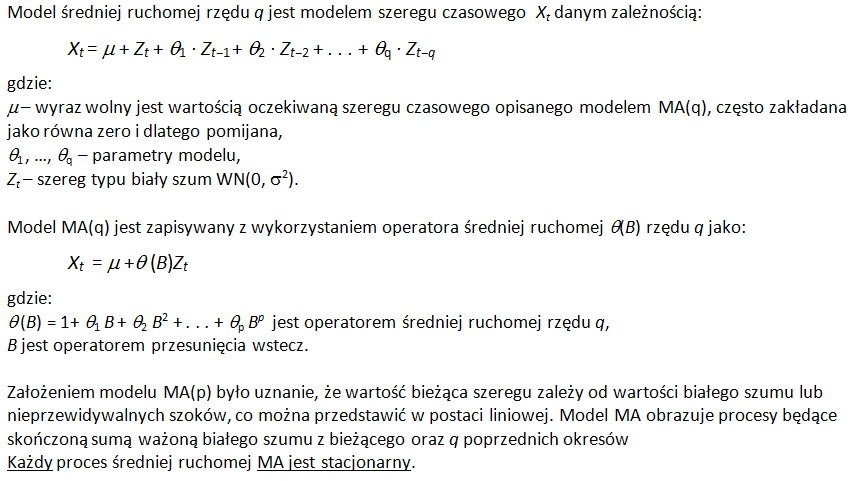 Model jest wykorzystywany do identyfikacji procesów stacjonarnych
Identyfikacja modelu MA(q)
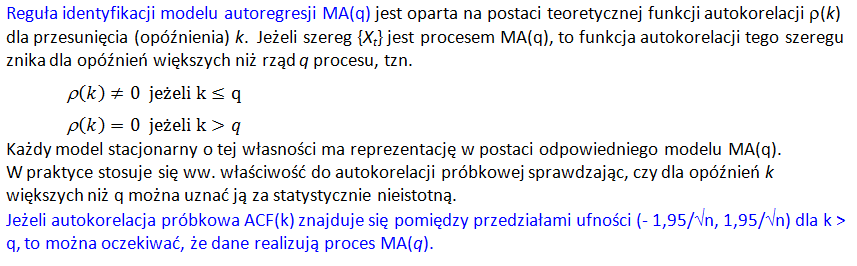 Identyfikacja modelu MA(q) - przykład
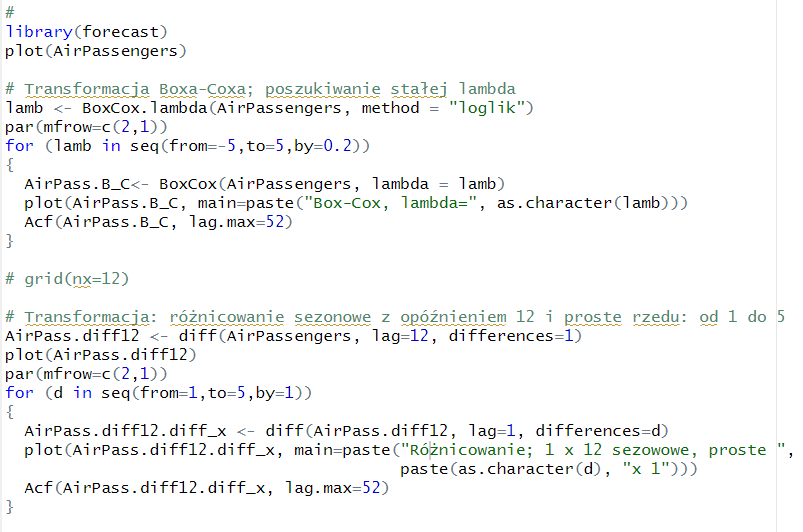 Model ARMA(p, q)
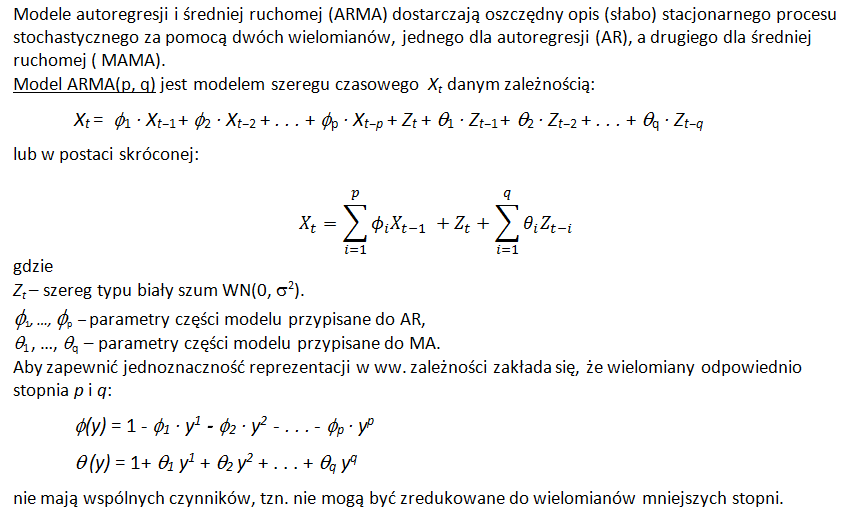 Model jest wykorzystywany do identyfikacji procesów stacjonarnych
Model ARMA(p, q) - cd
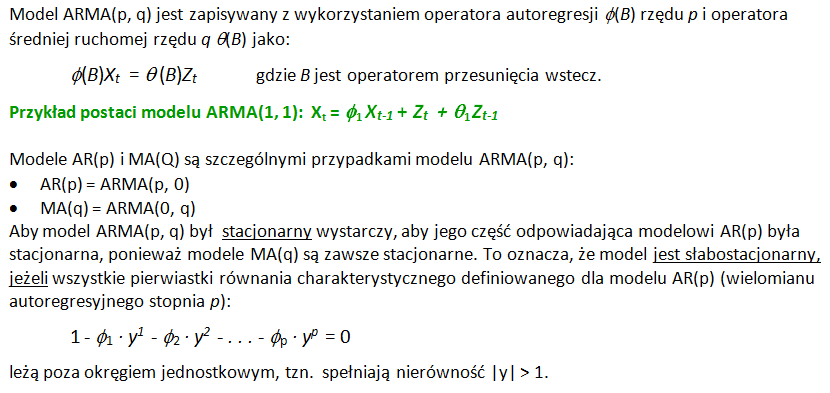 Własności modelu ARMA(p, q)
Poprawione
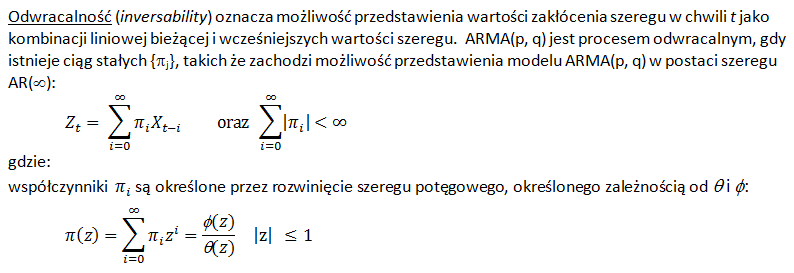 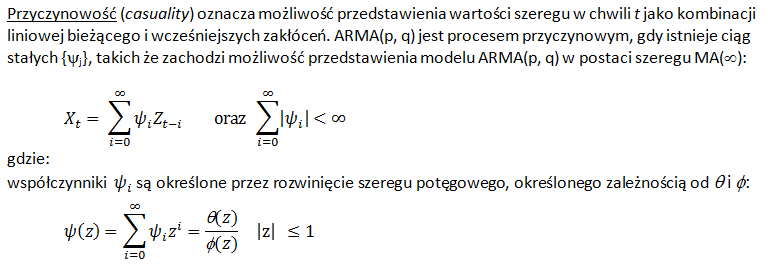 Modele sezonowe: AR(P)s, MA(Q)s, ARMA(P, Q)s
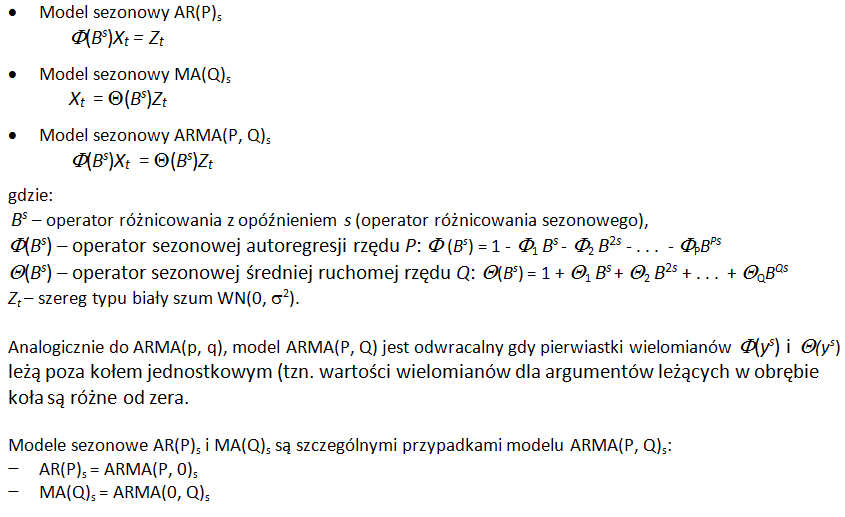 Model mieszany: ARMA(p, q) (P, Q)s
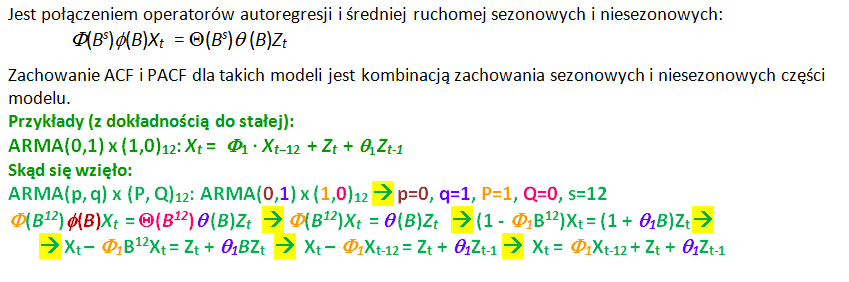 ARMA(p, q)(P, Q)s  - przykłady
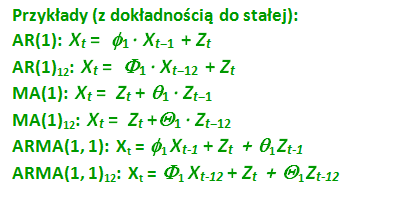 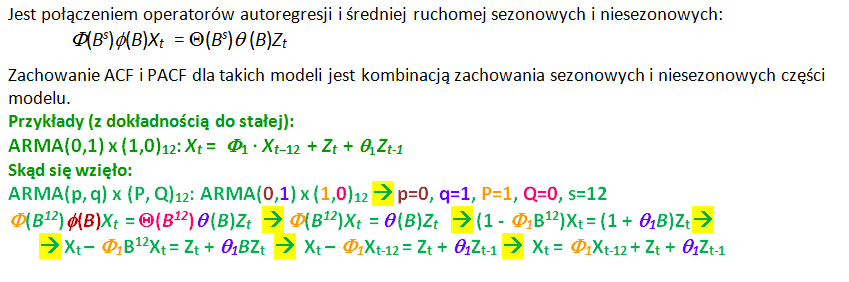 Modele ARMA(p, q)(P, Q)s są wykorzystywane do identyfikacji procesów stacjonarnych.
Cechy funkcji korelacyjnych dla modeli ARMA wykorzystywane w identyfikacji modelu ARMA
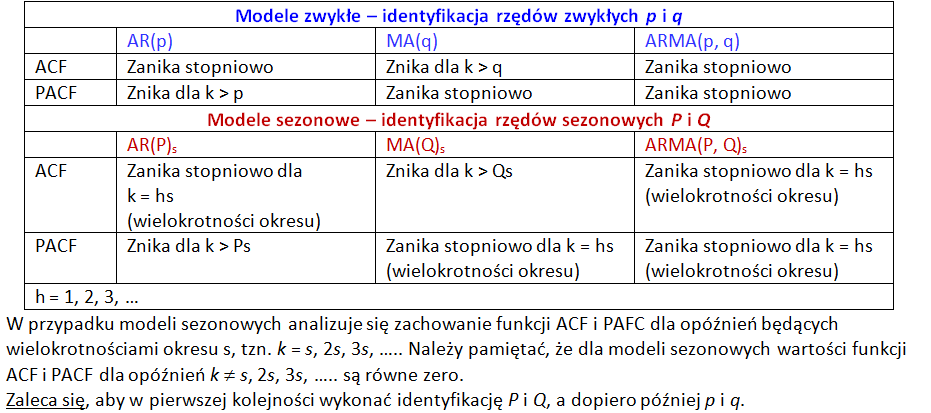 Ogólne uwagi nt. dopasowania modeli ARMA
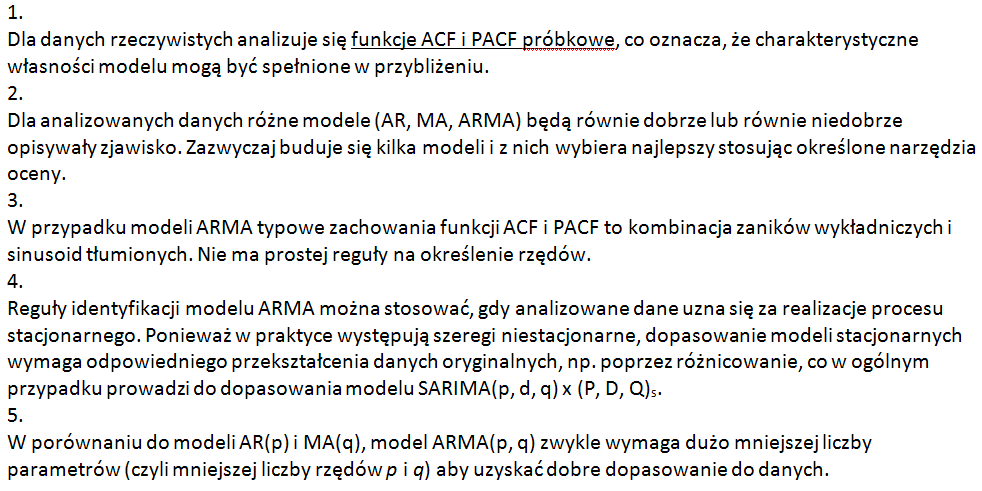 Szeregi niestacjonarne – modele ARIMA i SARIMA
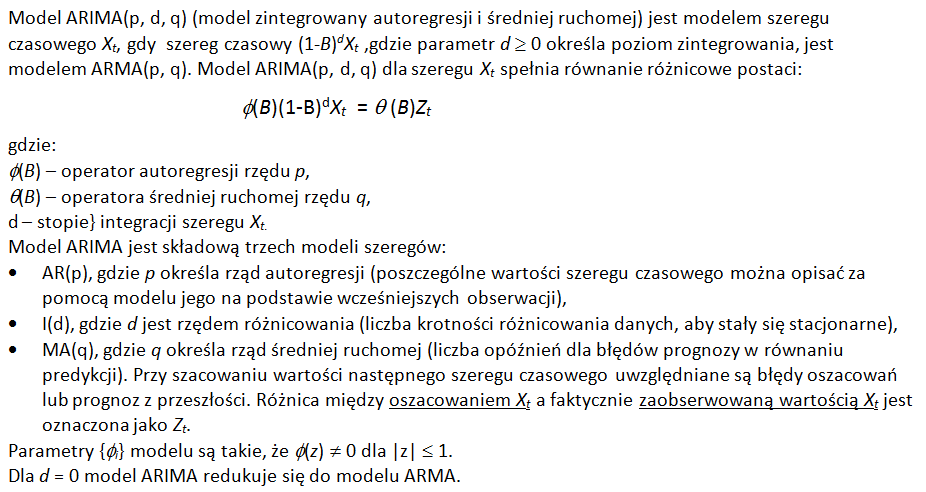 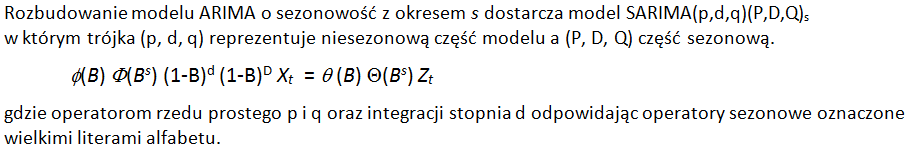 Stabilizowanie szeregu czasowego
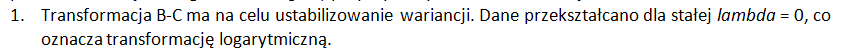 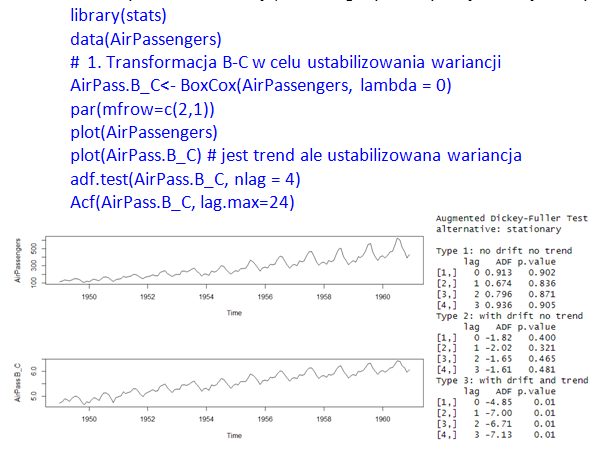 Stabilizowanie szeregu czasowego - cd
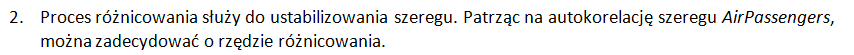 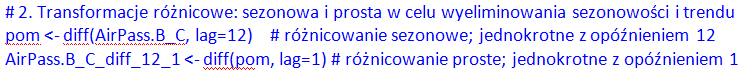 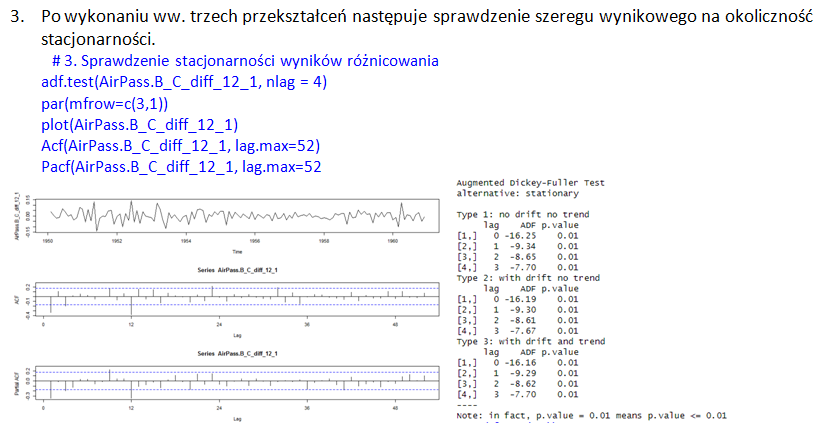 Analiza szeregu ustabilizowanego w celu identyfikacji postaci modelu
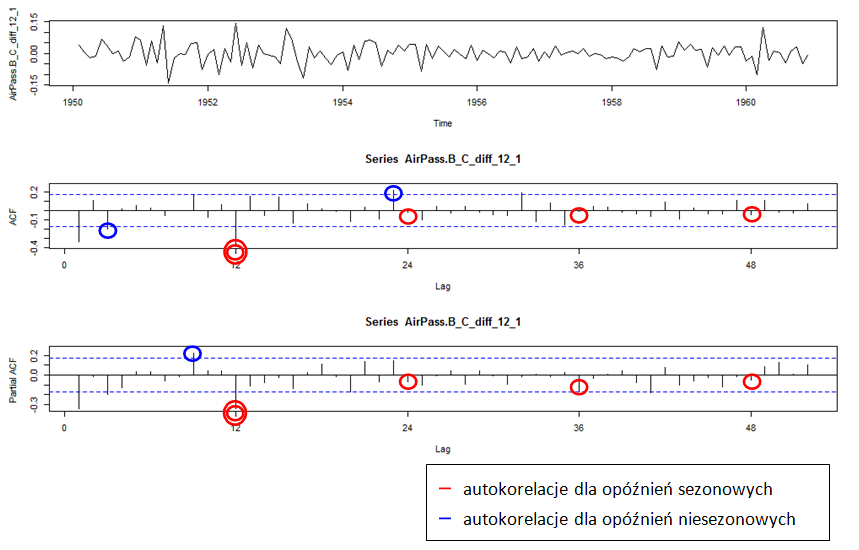 Identyfikacja modelu SARIMA
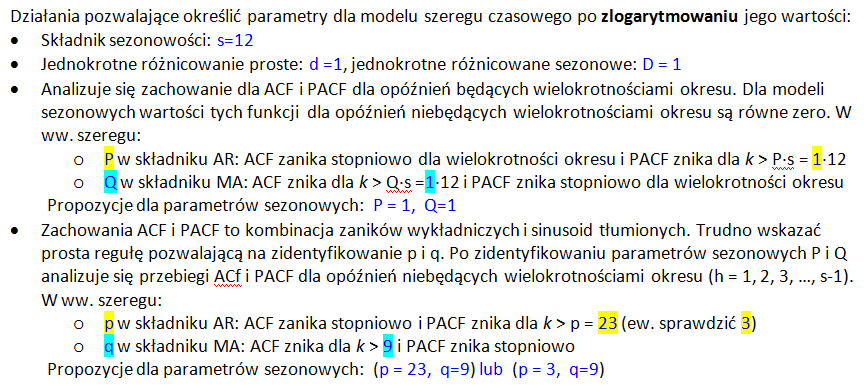 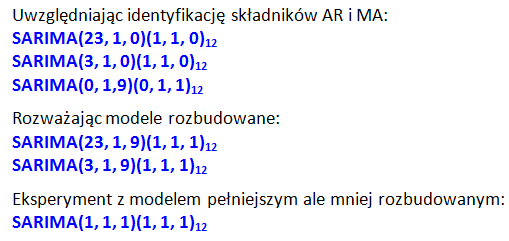 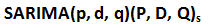 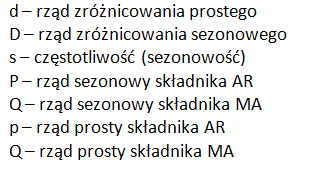